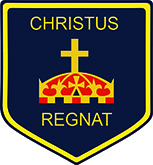 Year 2 Geography – Madagascar                       			  Golden Thread: Freedom
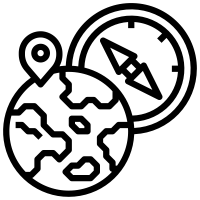 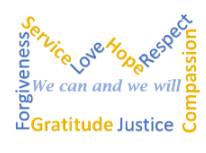 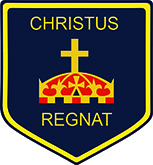 Year 2 Geography – Madagascar                          Golden Thread: Freedom
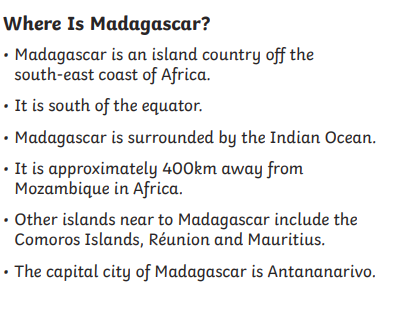 Sky Objectives:  ​Identify and explain key physical features of an environment, including the location of hot and cold areas of the world in relation to the Equator and the North and South Poles.
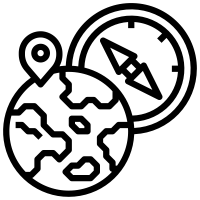 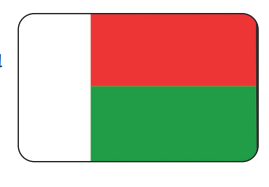 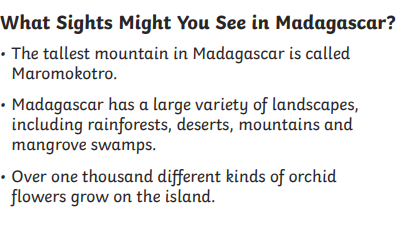 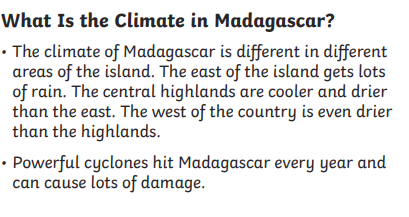 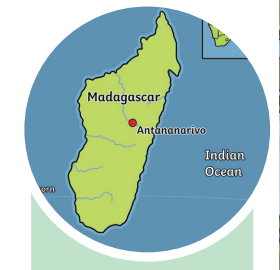